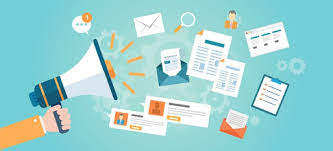 PRESENTATION DU MODULE : FONDAMENTAUX DE LA COMMUNICATION COMMERCIALE
BUT S1 2024 – Muriel ROUQUIER
OBJECTIFS THEORIQUES
-  Connaître l’environnement de la communication commerciale et ses acteurs

- Élaborer une réflexion stratégique simple à partir d’un brief

- Réaliser des supports de communication commerciale simples
Contenu
Brief, stratégies, objectifs et cibles de la communication commerciale

Acteurs de la communication commerciale (agences, régies, organismes de régulation)

Panorama des moyens de communication, chiffres, secteurs
Contenu (suite)
Bases du message publicitaire : fond / forme (couleurs, formes, contrastes, cohérence)

Outils simples de communication 
« print»: affiches, encarts presse, flyers, plaquettes

- Indicateurs d’analyse : connaître les indicateurs de notoriété et d’image
Evaluations
TD notés en binômes : coefficient 1

Test individuel de connaissances et de réflexion (coefficient 3) : semaine du 18/11(heure amphi) à confirmer

- Dossier SAE (en groupes) : document print support de communication de type affiche, invitation (Coef 5 dans l’UE Com)
E-campus
Inscription sur le cours :
TC - Res 1.03 - Fondamentaux de la communication commerciale